Figure 1. Experimental setup. (a) Monkeys were seated in front of a computer screen and controlled an onscreen cursor ...
Cereb Cortex, Volume 22, Issue 8, August 2012, Pages 1904–1914, https://doi.org/10.1093/cercor/bhr267
The content of this slide may be subject to copyright: please see the slide notes for details.
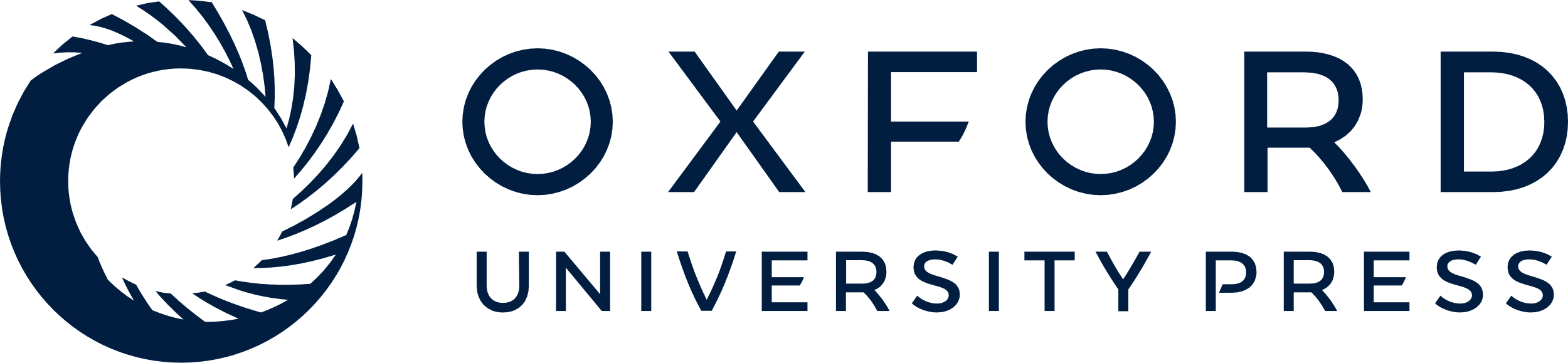 [Speaker Notes: Figure 1. Experimental setup. (a) Monkeys were seated in front of a computer screen and controlled an onscreen cursor via wrist torque. During task performance, we recorded the activity of spinal units, cortical units, and relevant muscles. Radial torque and behavioral events (the timing of which is marked by green vertical lines) recorded in a single trial are shown (for details, see Materials and Methods section). The trial is aligned on torque onset (time zero) and a small arrow indicates the beginning of torque offset. Also shown are the activities of cortical and spinal neurons recorded simultaneously in this trial. Note that during the precue period, the spinal firing rate was higher than the cortical firing rate. Also, at torque onset the cortical neuron exhibited a phasic response (red trace) while the spinal neurons (blue trace) exhibited a tonic response. These properties were characteristic of our dataset. (b) Location of motor cortical recording sites obtained for the 3 monkeys (D, G, and V) and spinal sites obtained for 2 of these monkeys (D and V). Maps were overlaid manually to align the locations of central and arcuate sulci. The cortical map depicts low-threshold arm-related sites in which tuned neurons were found (squares) and sites which did not meet the above criteria but included cells with at least 50 trials in both postures (circles).


Unless provided in the caption above, the following copyright applies to the content of this slide: © The Author 2011. Published by Oxford University Press. All rights reserved. For permissions, please e-mail: journals.permissions@oup.com]